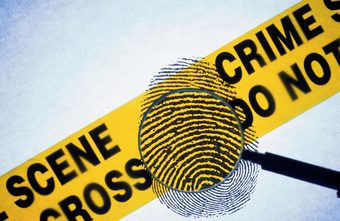 Grading Rubric
Lab: Blood Type Fingerprint Mystery
HONORS BIOLOGY: UNIT 6


Total Point = 57
Data Table #1
12 Points (2 points each)
Data Table #1
6 Points (3 points each)
Analysis Questions:
 
What does the information tell you about blood type?  Support with evidence.     

It is fairly simple to determines someone's blood type (A, B, AB, or O)
There are total of 8 different possible combinations of ABO + Rh factor
Blood type can be used to identify an individual
There are 2 factors we can determine with blood samples (ABO Rh factor)
2 Points
What is the genotype for the fingerprints found at the scene? Support with evidence.

Station #1: Whorl		Evidence: Answers will vary
Station #2: Arch		Evidence: Answers will vary
Station #3: Loop		Evidence: Answers will vary
Station #4: Whorl		Evidence: Answers will vary
Station #5: Arch		Evidence: Answers will vary
Station #6: Arch		Evidence: Answers will vary
4 Points (2 points each)
3. What possible fingerprint type(s) could the suspect’s parents have?  (Show Punnett square(s) to explain) 

Arch (ll):  ll x ll    or    Ll x ll  or  Ll x Ll


Loop (Ll):  LL x ll  or   LL x Ll   or   Ll x Ll


Whorl (LL):  LL x LL  or  LL x Ll  or Ll x Ll
4 Points 
(2 points for genotypes & 2 points for Punnett squares)
4 Blood type is an example of what type of inheritance?
 Multiple Alleles
 
How many phenotypes are there?  4
 
How many genotypes are there?  6
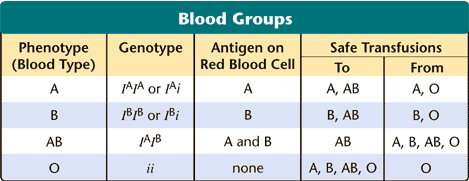 2 Points (1 point each)
5. Fingerprints are an example of what type of inheritance?     Incomplete Dominance
 
How many phenotypes are there?  3
 
How many genotypes are there?   3
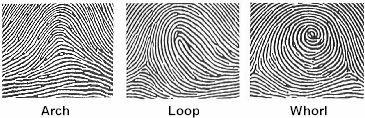 ll                   Ll                  LL
2 Points (1 point each)
6. Why does it make sense that only 5% of the population has the arch pattern fingerprint?  Explain 
The arch pattern is homozygous recessive.  You need two recessive alleles to have arch pattern.   
 
 
 
 
Why is the Whorl fingerprint pattern so prevalent (common)?  (Use Mendel’s Principle of Dominance to explain)   It is the dominant allele (form) of the gene
4 Points (2 points each)
7. What other information would you want if you are the attorney trying to convict and/or defend this suspect? Why would you want this information? (List at least three and explain why)
Interview with suspects
Check suspects for recent injuries
DNA sample
Check fingerprints of people frequently touching case
Evidence that blood and fingerprint came from same person?
The probability of having each blood type
Are there any other possible suspects?
3 Points (1 point each)
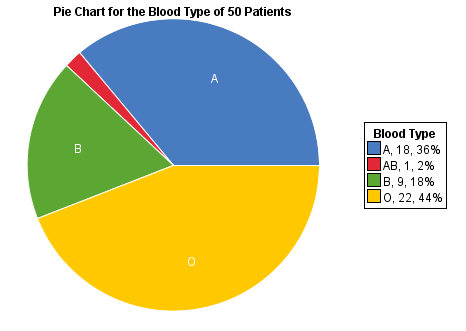 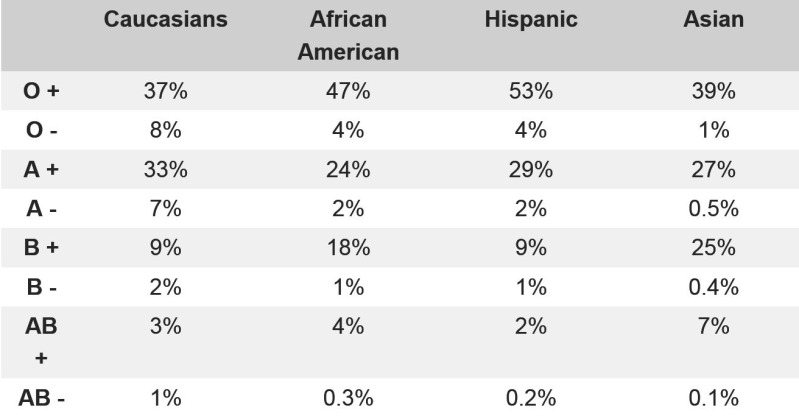 CER (Claim/Evidence/Reasoning)
18 Points (6 points each)
Total Points = 57